Evil Actions Have Effect on God’s Cause
2 Samuel 12:9-14
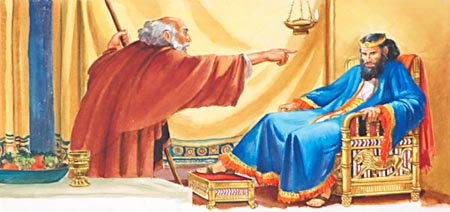 2nd Samuel 12:9-14
9 Why have you despised the commandment of the Lord, to do evil in His sight? You have killed Uriah the Hittite with the sword; you have taken his wife to be your wife, and have killed him with the sword of the people of Ammon. 10 Now therefore, the sword shall never depart from your house, because you have despised Me, and have taken the wife of Uriah the Hittite to be your wife.’ 11 Thus says the Lord: ‘Behold, I will raise up adversity against you from your own house; and I will take your wives before your eyes and give them to your neighbor, and he shall lie with your wives in the sight of this sun. 12 For you did it secretly, but I will do this thing before all Israel, before the sun.’” 13 So David said to Nathan, “I have sinned against the Lord.” And Nathan said to David, “The Lord also has put away your sin; you shall not die. 14 However, because by this deed you have given great occasion to the enemies of the Lord to blaspheme, the child also who is born to you shall surely die.”
If We Do Evil, Our Actions Bring Harm to God’s Cause
Effect of Immorality
David’s immorality with Bathsheba had devastating effect on cause of the Lord (2 Sam. 11 – 12)
Resulted in death of Uriah, a mighty & faithful warrior
Punishment caused the death of the child born from sin
Ungodliness made other sin likely – Amnon to Tamar
Absalom’s shameful conspiracy, rebellion & adultery
Pain from Absalom’s death necessary to regain power
Such evil actions made it impossible to show God’s ideal
Immorality will devastate the cause of Christ today
1 Thess. 4:3-6  Fornication uses & wrongs other for self
1 Cor. 5:1-13  Sexual sins cause division & more evil
2 Pet. 2:12-19 Immorality increases evil & corrupts
Effect of False Religion
God was blasphemed because of Israel’s departure into false religion (Ezek. 36:16-21)
Israel should have shown all nations God’s will as well as His power, goodness and blessings upon His people
Digression into idolatry made God’s intent impossible
Defeat & captivity of Israel required due to disobedience
Effect of error was to make nations blaspheme God
Think of all the good possible if Israel had been obedient
Error will devastate the cause of Christ today
Eph. 4:13-16	 Error diverts good possible by truth
2 Pet. 2:1-2	 False doctrine is destructive to souls
Jude 3-4	 Must contend earnestly for truth to avoid it
Effect of Excusing Those in Sin
Israel acted shamelessly in rejecting God & falsely giving comfort to those in sin (Jer. 8:8-12)
Israel made at ease in sin by false priests & prophets
Came to believe there was peace & safety, not danger
They were shameless in sin, not seeing it as abominable
Effect turned sinner away from saving nature of rebuke
Should have followed requirement of law (Deut. 13:6-9)
Instead, they brought death and suffering to true prophets
Excusing those in sin will help many be lost eternally
Matt. 7:21-23	  Jesus did not pacify those sincerely wrong
Gal. 2:11-14  Paul did not comfort Peter in his sin
Eph. 5:11-12  Not only to avoid sin, but rebuke it as well
Are Our Actions Bringing Others Closer to God, or Driving Them Away from God?